Лекция 5. Проблема сознания в психологии
ВОПРОСЫ:

1.Понятие сознания в психологии.2. Основные подходы к определению понятия «сознание».3. Структура сознания. 
4. Возникновение и развитие сознания..
5.Функции и свойства сознания.
Актуальность и значимость проблемы сознания не требует доказательства и аргументации. 
Данную проблему, по словам В. П. Зинченко, уже начали включать в число глобальных проблем современности. 
Эволюцию и изменение сознания, способы извлечения наибольшего количества полезной информации из сферы бессознательного и использования ее на практике связывают с выживаемостью человека, с предотвращением нарастающей антропологической катастрофы.
Сознание и в наши дни является предметом психологического исследования. 
История проблемы сознания в психологии еще ждет своего исследователя.
Наиболее плодотворным в разработке проблемы сознания является предреволюционный период 
И. П. Павлов как основоположник науки о высшей нервной деятельности говорил о коренных различиях корковых процессов человека и животных. Это он связывал это с наличием у человека особого класса условных сигналов – словесных раздражителей. 
Эти различия  имеют самое непосредственное отношение к механизмам сознания.
 По Павлову именно словесные сигналы вносят «новый принцип» в работу коры больших полушарий человека. 
На симпозиуме «Проблемы сознания» (1966 г.) можно прочитать: «… С возникновением второй сигнальной системы предметы и явления, действующие на органы чувств, связываются со словом и осознаются в словесно-речевой форме, благодаря чему и появляются различия между субъектом и объектом отражения, материальным миром и его идеальным отражением в мозгу…».
В 20-е года проблема сознания начала вытесняться. В это время происходит зарождение нового подхода в психологии. 
На передний план выступила реактология со своим пренебрежением к проблематике сознания, и психоанализ со своим акцентом на изучение подсознание и бессознательного.
В середине 20-х гг. появились еще две фигуры: М. М. Бахтин и Л. С. Выготский, целью которых было понимание природы сознания, связи с языком, словом и т.д. 
Затем изучение сознания ограничилось такими нейтральными темами, как исторические корни возникновения сознания и его онтогенез в детском возрасте. 
Последователи Л. С. Выготского, А. Н. Леонтьев, А. Р. Лурия, А. В. Запорожец, П. И. Винченко и др. переориентировались на проблематику психологического анализа деятельности. 
Возврат к проблеме сознания в ее достаточно полном объеме произошел по второй половине 50-х гг. прежде всего, благодаря трудам С. А. Рубинштейна, а затем и А. Н. Леонтьева.
Сложилось общепринятое понимание сознания как высшей формы психики, возникшей в человеческом обществе в связи с коллективным трудом, общением людей, языком и речью. 
Этот принцип изложен в работах С. А. Рубинштейна, Е. В. Шорохова, А. Н. Леонтьева, которые сущность сознания видели в способности человека к абстрактному вербальному мышлению, орудием и средством которого является возникший в человеческом обществе язык, к познанию на этой основе законов природы и общества. 
Отвлеченное речевое мышление во многих работах рассматривается как главная характеристика сознания, с которой связываются многие другие его особенности и проявления.
Основные подходы к определению понятия «сознание»
В современной западной психологии нет общей концепции сознания.
Одни видят в сознании чисто логическую конструкцию, абстракцию от множества состояний субъекта, другие – свойства индивидуальности, третьи – дополнительный внутренний аспект человеческой активности, для которой активность мозга и тела есть дополнительный внешний аспект. 
Многие продолжают считать, что главный признак сознания – это субъективные переживания, внутренняя данность субъекту его психических состояний. 
В западной психологии проводится различие между понятиями психики и сознания. 
Начиная с Декарта, сознание употреблялось как синоним психического. 
До сих пор при обсуждении вопроса о наличии сознания у животных, понятие сознания часто выступает как тождественное понятию психики и означает наличие субъективных образов и переживаний. 
Получает развитие другая точка зрения -сознание составляет только внешнюю часть психических процессов.
 Необходимым условием сознания является активное селективное внимание, избирательно направленное в сторону определенных явлений внутреннего (память) и внешнего мира (образы восприятия).
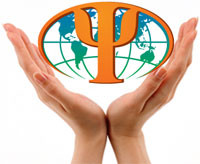